Enumerations
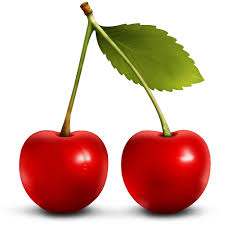 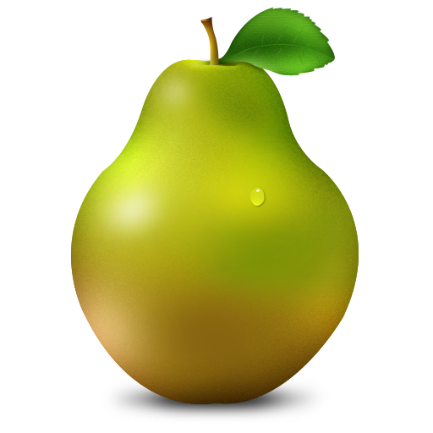 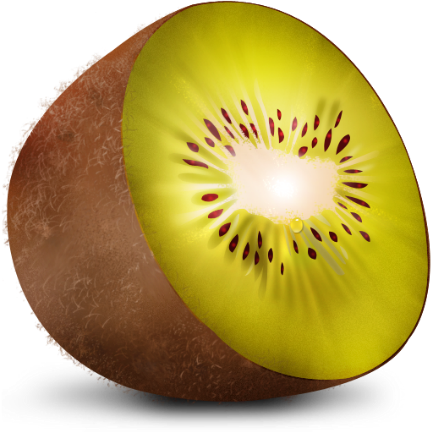 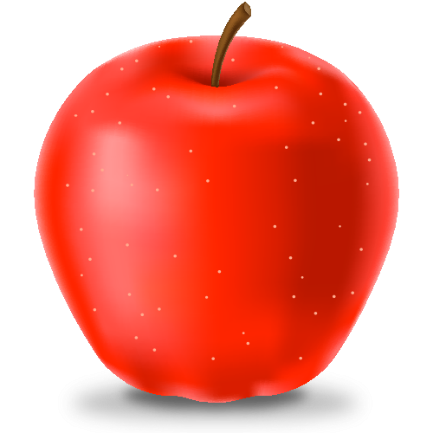 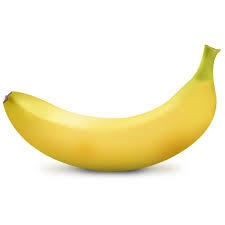 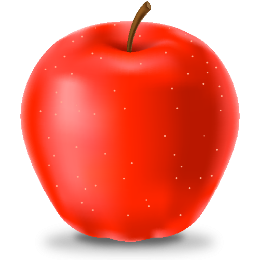 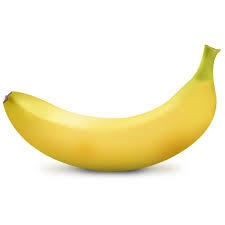 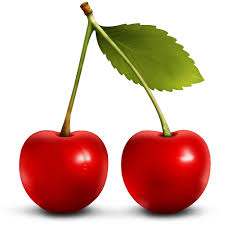 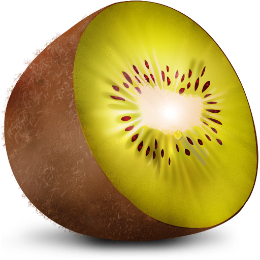 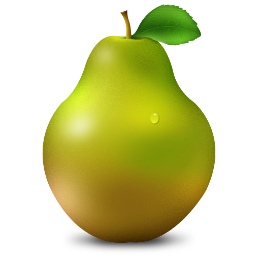 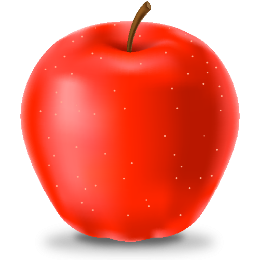 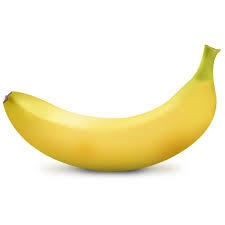 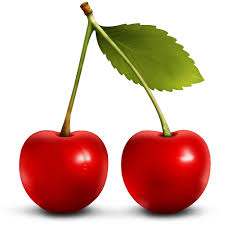 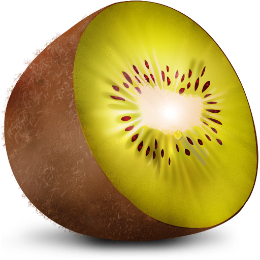 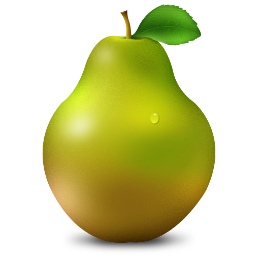 true
false
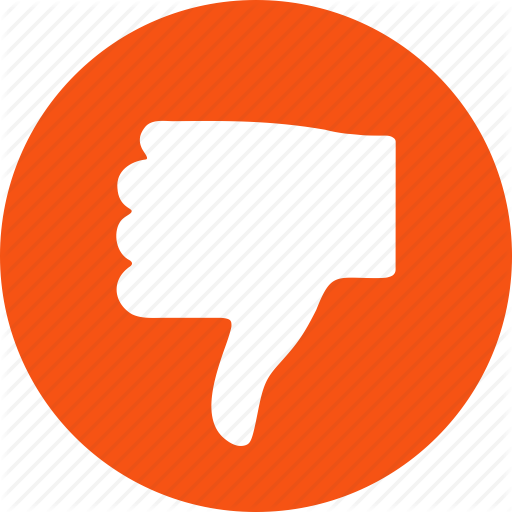 bool
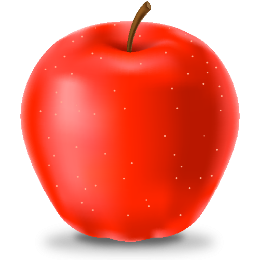 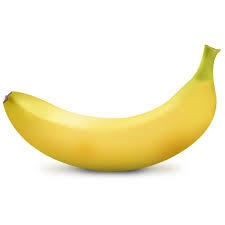 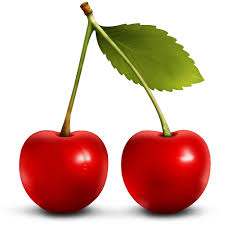 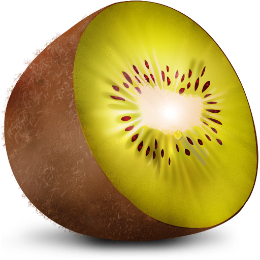 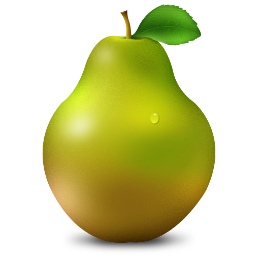 -1
0
1
2
3
4
5
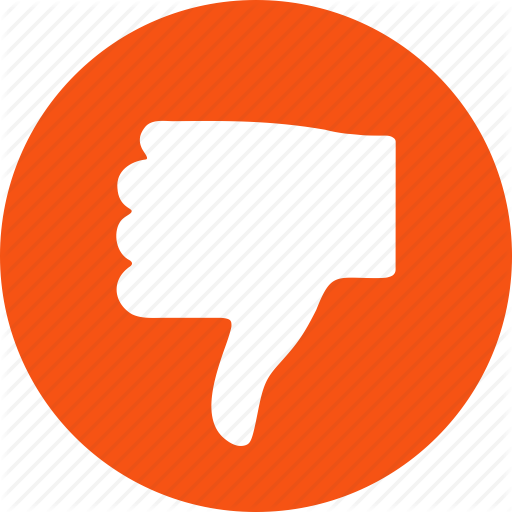 int
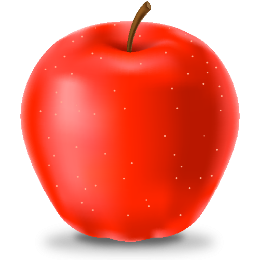 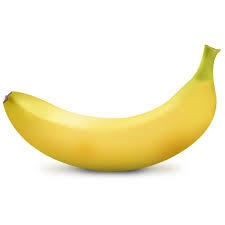 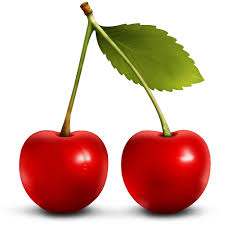 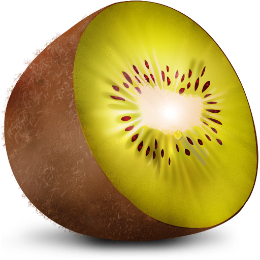 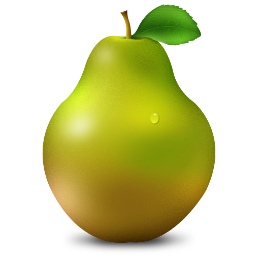 ”abble”
”apple”
”banana”
”cherry”
”kiwi”
”pear”
”kewii”
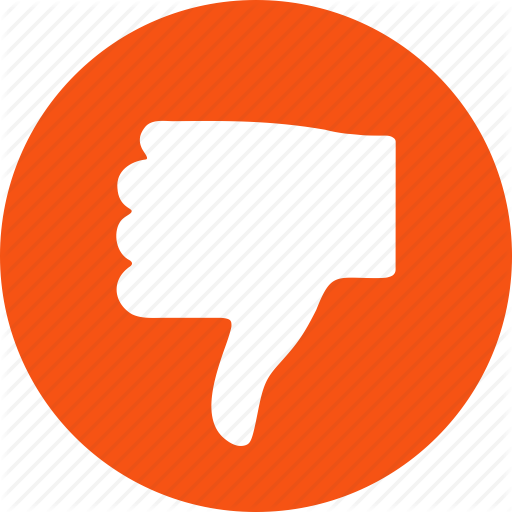 string
public enum FruitType
   {
      Apple,
      Banana,
      Cherry,
      Kiwi,
      Pear
   }
public class Fruit
{
   public enum FruitType
   {
      Apple,
      Banana,
      Cherry,
      Kiwi,
      Pear
   }

   // …
}
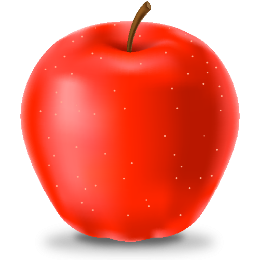 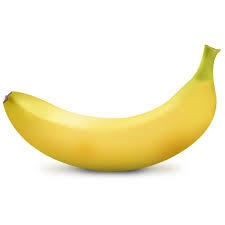 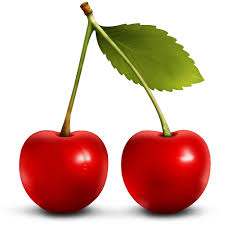 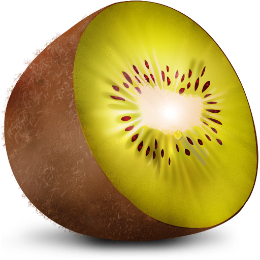 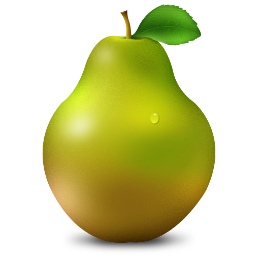 Apple
Banana
Cherry
Kiwi
Pear
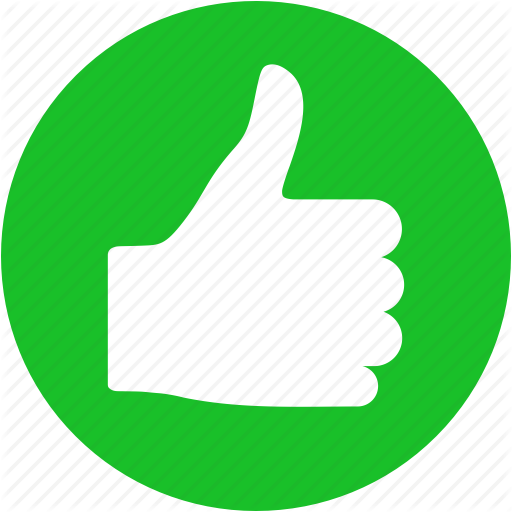 enum
enum != string
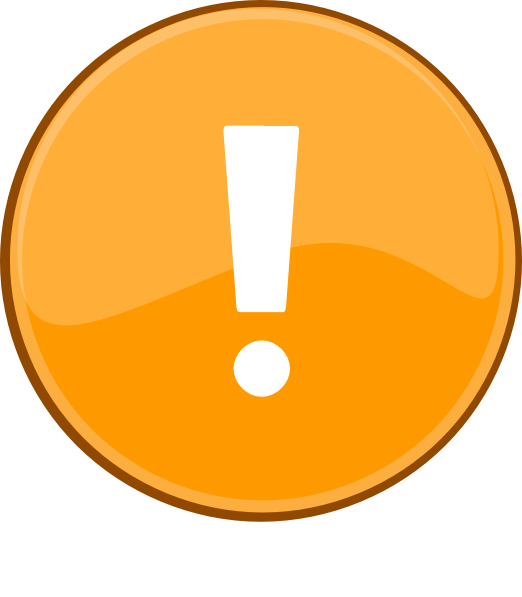 Fruit.FruitType fruitA = Fruit.FruitType.Kiwi;
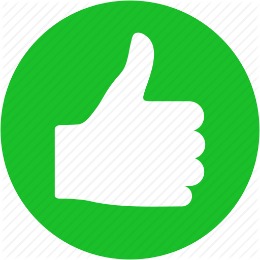 Fruit.FruitType fruitA = Fruit.FruitType.Kiwi;



Fruit.FruitType fruitB = "Kiwi";
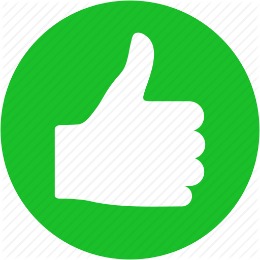 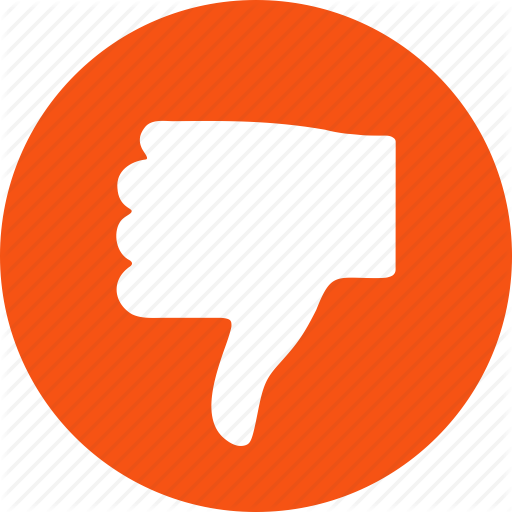 Fruit.FruitType fruitA = Fruit.FruitType.Kiwi;



Fruit.FruitType fruitB = Fruit.FruitType.Keewi;
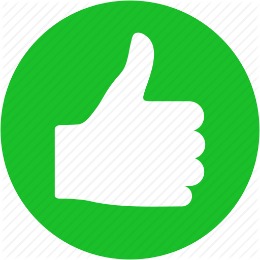 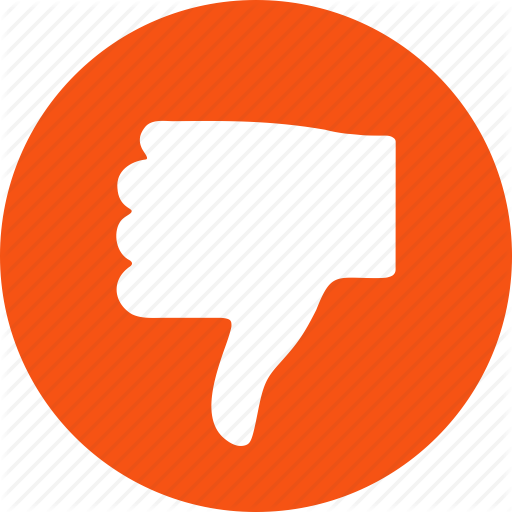